Modeling respiration with Grodins
Pro Kumar
Content
Brief Bio I & History
Compartments
Assumptions (making life easier)
Homogenous SGM-II
Non-homogenous SGM-II
Semi-Linear SGM-I
Conclusion
Bio background & History (pt. 1)
Differing breathing rates with differing activities. Why?
Physical activity requires energy; body gets energy through cellular respiration; CO2 is a byproduct.
1905 Haldane – experimentally identifies CO2 as primary agent of increasing ventilation.1
As CO2 builds in blood, reaction with H2O results in acidic product. 
Receptors in brain detect acidity.
Signals sent to diaphragm to increase contraction rate.
Bio background & History (pt. 2)
1946 Gray – attempts to quantify this respiratory action by considering “multiple factors”, (only one forcing term – CO2 intake).2
1967 Grodins – Considers a compartment model of flow of partial pressures of CO2, through the body.3 (This is what we’re going to discuss!)
Lungs,
CL
CL,i
CL,o
f
fB
Layout of Compartments
Brain,
CB
CB,o
CB,i
f-fB
Soft tissue,
CT
CT,o
CT,i
Subscript notation:
L = lungs
B = brain
T = soft tissue
i – into
o – out of
C = CO2  concentration
f – blood flow
Lungs,
CL
CL,i
CL,o
f
fB
Assumptions
Brain,
CB
CB,o
CB,i
f-fB
Soft tissue,
CT
CT,o
CT,i
Concentration out = Concentration 
of compartment. (e.g. CL,o = CL )
Concentration entering brain and soft tissue is
delayed version of what left the lungs.
However, time delays = 0.
(e.g. CB,i = CL,o )
Concentration leaving lungs is the same as 
the concentration that enters.
Lungs,
CL
CL,i
CL,o
f
fB
Homogeneous (pt. 1 – example)
Brain,
CB
CB,o
CB,i
f-fB
Soft tissue,
CT
CT,o
CT,i
Using “rate-in – rate-out” method…
E.g. Brain


Since CB,o = CB and CB,i = CL,o, we have (after converting
concentrations to partial pressure):
Lungs,
CL
CL,i
CL,o
f
fB
Homogeneous (pt. 2 - system)
Brain,
CB
CB,o
CB,i
f-fB
Soft tissue,
CT
CT,o
CT,i
Applying this method to all compartments, we have
Homgeneous (pt. 3 - solution)
Unique solution exists by Theorem 4.6.1, from McKibben4
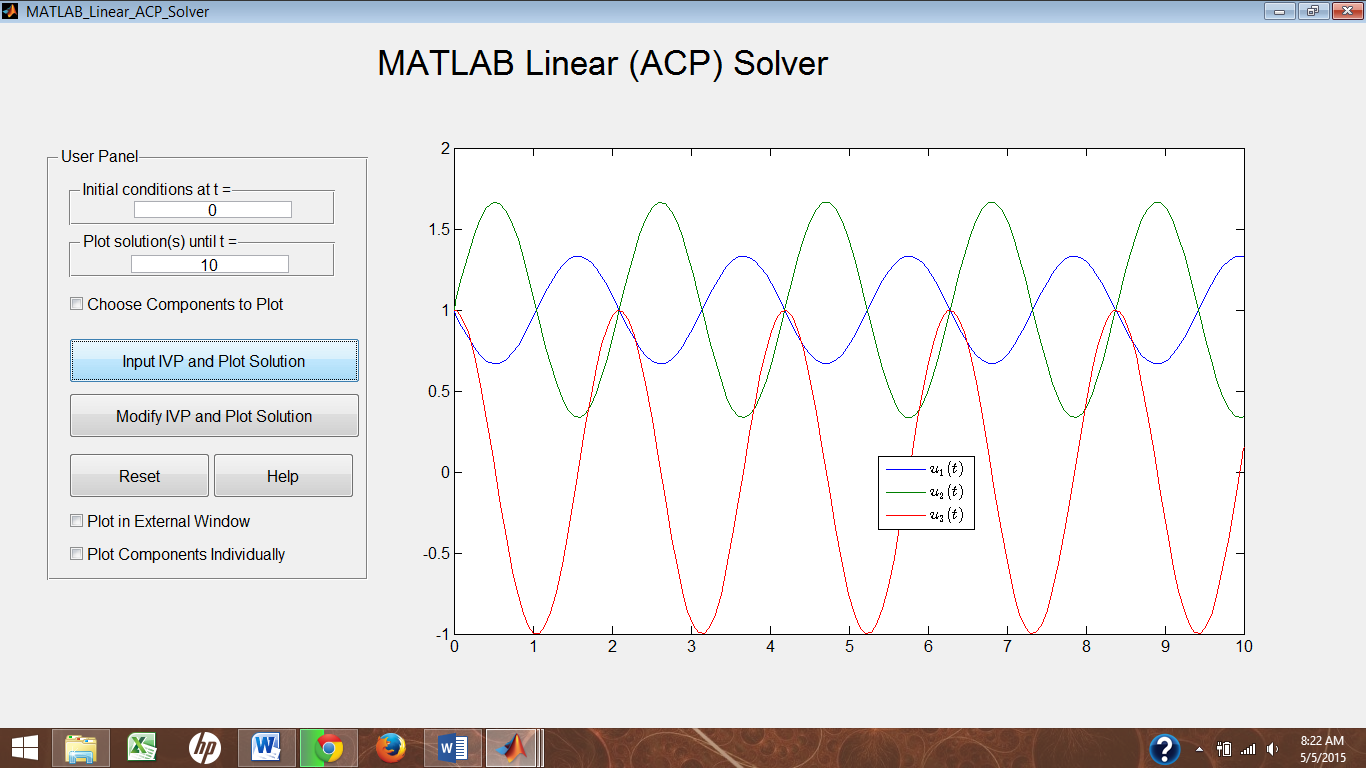 Non-homogeneous (pt. 1 - system)
Forcing terms
Partial pressures of brain, and soft tissue. 
Brain and soft tissue metabolic rates. (could be indicative of “fitness” level)
Constant ventilation rate, based on partial pressure leaving lungs. (not an isolated system)
Non-homogeneous (pt. 2 - solution)
Unique solution exists by Theorem 5.3.1, from McKibben4
Non-homogeneous (pt. 3 – graph)
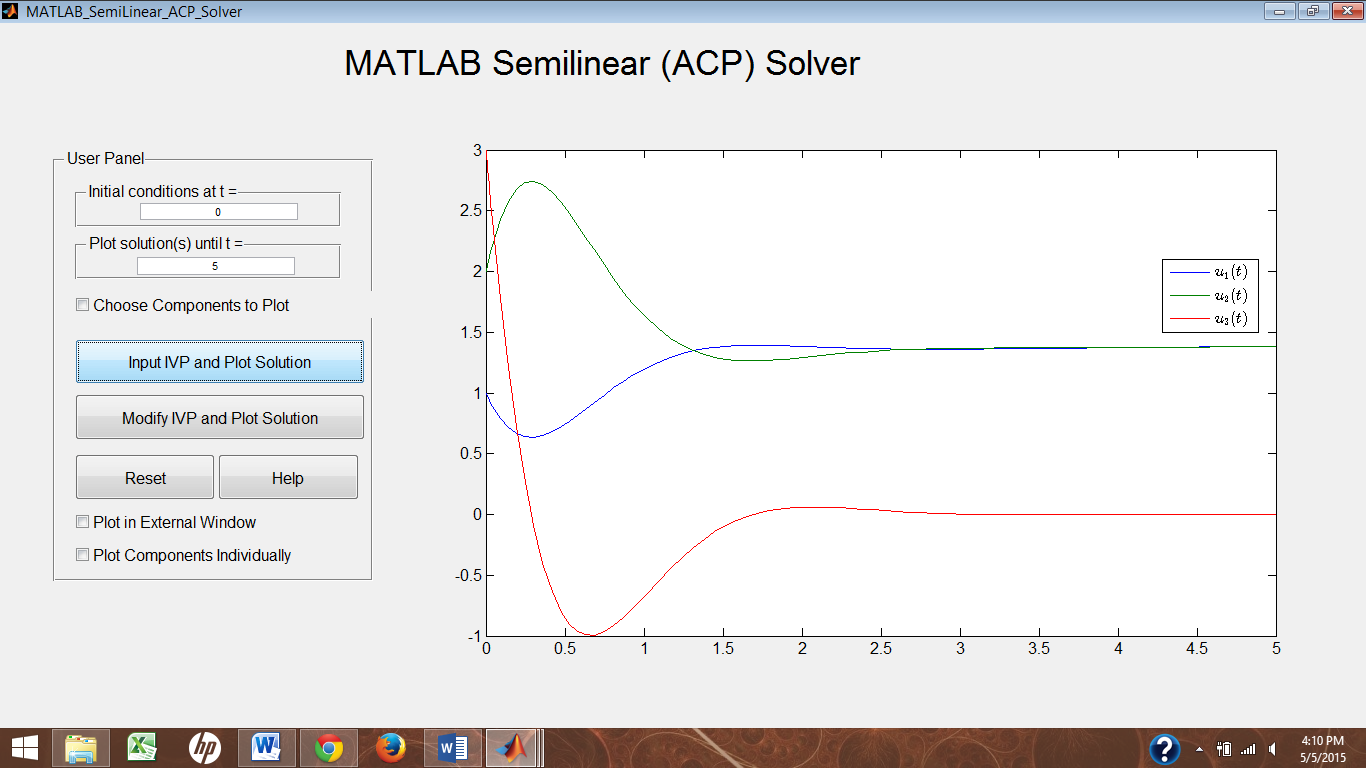 Forcing vector = (5,5,0)
Forcing vector (0.01,0.01,0)
Semi-Linear (pt. 1 – system)
Changes: non-constant ventilation rate; dependent on
Base ventilation rate.
Constant of rate increase.
CO2 partial pressure in brain.
Threshold to CO2 partial pressure.
Semi-Linear (pt. 2 – solution)
Unique “mild” solution exists by Theorem 7.6.1, from McKibben4
Semi-Linear (pt. 3 – graphs)
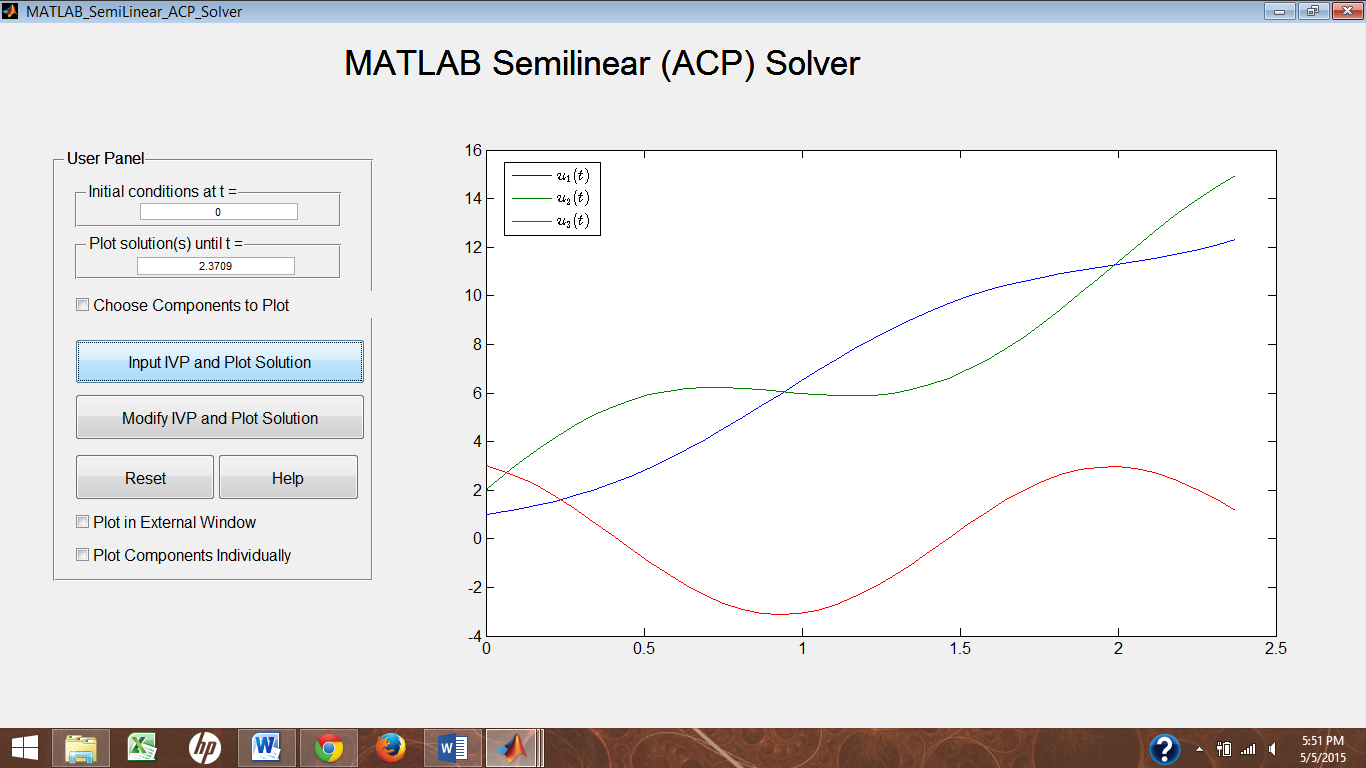 Example solution plot with ventilation reduced by factor of 200.
Example solution plot
Conclusion
Quantitatively, homogeneous case seems to model better.
Qualitatively, semi-linear case would be better since it takes more of physical reality into account.
Further analysis of the terms of the system should provide evidence for the latter.
References
[1] J. S. Haldane, and J. G. Priestley. The Regulation of Lung-Ventilation. The Journal of Physiology, 32, 225–266. (1905).
[2] J. S. Gray. The Multiple Factory Theory of the Control of Respiratory Ventilation. American Association for the Advancement of Science, 103, 739–744, (1946). 
[3] F. S. Grodins, J. Buell, A. Bart. Mathematical analysis and digital simulation of the respiratory control system. J. Appl. Physiol., 22(2), 260–276, (1967). 
[4] M. A. McKibben and M. D. Webster. Differential Equations with MATLAB: Exploration, Application, and Theory. CRC Press. (2015).
[5] J. Keener and J. Sneyd. Mathematical Physiology II: Systems Physiology. Springer. (2009).
The End(I can finally breathe!)